Бюджет муниципального образования городское поселение Кильдинстрой Кольского района на 2023 год и на плановый период 2024 и 2025 годов
тел.8-815-53-94-377                                     http://www.mokildin.ru/
Что такое бюджет?
Доходы 
бюджета
БЮДЖЕТ
Бюджет
Расходы 
бюджета
(от старонормандского bougette — кошель, сумка, кожаный мешок) — форма образования и расходования денежных средств, предназначенных для финансового обеспечения задач и функций государства и местного самоуправления
выплачиваемые из бюджета денежные средства (социальные выплаты населению, содержание государственных и муниципальных учреждений (образование, здравоохранение и другие), капитальное строительство и другие)
поступающие в бюджет денежные средства (налоги юридических и физических лиц, штрафы, административные платежи и сборы, финансовая помощь)
Если расходная часть бюджета превышает доходную, то бюджет формируется с дефицитом
Превышение доходов над расходами  образует положительный остаток бюджета (профицит)
Сбалансированность бюджета по доходам и расходам —
 основополагающее требование, предъявляемое к органам, составляющим и утверждающим бюджет
Этапы бюджетного процесса
Оплата труда
Оплата иных расходов
Социальные выплаты населению
Заключение контрактов, договоров
2
исполнение
Составление отчетности
3
планирование
Бюджетный процесс
отчетность
Формирование отчета об исполнении бюджета
Утверждение бюджета Советом депутатов
Внесение администрацией на Совет депутатов  проект Решения об исполнении бюджета
Рассмотрение бюджета  Советом депутатов
1
Рассмотрение и утверждение Советом депутатов Решения об исполнении бюджета.
Формирование бюджета
Гражданин, его участие в бюджетном процессе
Помогает формировать доходную часть бюджета (налог на доходы физических лиц)
Возможности влияния гражданина на состав бюджета
КАК НАЛОГОПЛАТЕЛЬЩИК
БЮДЖЕТ
КАК ПОЛУЧАТЕЛЬ СОЦИАЛЬНЫХ ГАРАНТИЙ
Получает социальные гарантии - расходная часть бюджета (культура, социальные льготы и другие направления социальных гарантий населению)
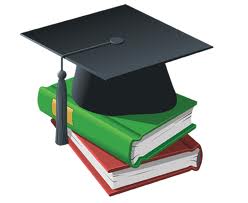 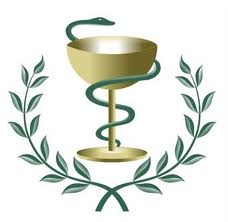 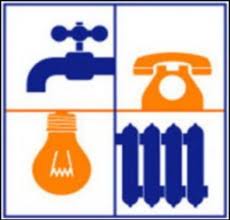 Снижение размера 
дефицита бюджета
Основные направления бюджетной политики  на 2023-2025 годы
Гарантированное исполнение действующих и принимаемых расходных обязательств
Повышение эффективности бюджетных расходов, 
эффективности оказания муниципальных  услуг
Повышение открытости и прозрачности бюджетного процесса
Обеспечение устойчивости и сбалансированности 
бюджета
Реализация социально-значимых проектов
ОСНОВНЫЕ ПАРАМЕТРЫ  БЮДЖЕТА  МУНИЦИПАЛЬНОГО ОБРАЗОВАНИЯ ГОРОДСКОЕ ПОСЕЛЕНИЕ КИЛЬДИНСТРОЙ КОЛЬСКОГО РАЙОНА ЗА 2023 ГОД
тыс. рублей
Доходы бюджета 
95 814,8
Расходы бюджета 
95 814,8
Налог на доходы физических лиц
Итоги бюджета
Налоги на совокупный доход
25 042,4
Неналоговые доходы
7 780,9
Общегосударственные вопросы
Налоги на товары (работы, услуги), реализуемые на территории РФ
Доходы 
в расчете на
1 человека (руб./чел.):
18 761,5
7 870,0
4 006,5
4,0
21 821,2
Национальная экономика
Культура, кинематография
Другие сферы
5 076,3
22 080,7
4 468,1
-
2 623,9
Налоги на имущество
12 836,9
Жилищно-коммунальное хозяйство
Национальная оборона
4 373,3
Расходы 
в расчете на 1 человека
(руб./чел.):
18 761,5
18 222,6
8 055,8
625,3
-
Безвозмездные поступления от других бюджетов бюджетной системы РФ
46 741,7
Численность 
       населения
5 107 чел
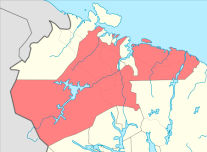 средства местного бюджета
средства  областного бюджета
ОСНОВНЫЕ ПАРАМЕТРЫ  БЮДЖЕТА  МУНИЦИПАЛЬНОГО ОБРАЗОВАНИЯ ГОРОДСКОЕ ПОСЕЛЕНИЕ КИЛЬДИНСТРОЙ КОЛЬСКОГО РАЙОНА ЗА 2024 ГОД
тыс. рублей
Доходы бюджета 
83 115,1
Расходы бюджета 
83 115,1
Налог на доходы физических лиц
Итоги бюджета
Налоги на совокупный доход
25 780,2
Неналоговые доходы
7 808,4
Общегосударственные вопросы
Налоги на товары (работы, услуги), реализуемые на территории РФ
Доходы 
в расчете на
1 человека (руб./чел.):
16 271,6
1 936,0
4 006,5
4,0
18 941,2
Национальная экономика
Культура, кинематография
Другие сферы
5 023,1
22 216,6
-
1 750,2
4 368,2
Налоги на имущество
10 901,5
Жилищно-коммунальное хозяйство
Национальная оборона
4 373,1
Расходы 
в расчете на 1 человека
(руб./чел.):
16 271,6
13 531,7
5 724,0
654,6
-
Безвозмездные поступления от других бюджетов бюджетной системы РФ
39 210,5
Численность 
       населения
5 108 чел
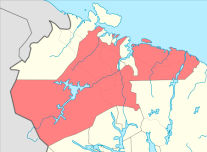 средства местного бюджета
средства  областного бюджета
ОСНОВНЫЕ ПАРАМЕТРЫ  БЮДЖЕТА  МУНИЦИПАЛЬНОГО ОБРАЗОВАНИЯ ГОРОДСКОЕ ПОСЕЛЕНИЕ КИЛЬДИНСТРОЙ КОЛЬСКОГО РАЙОНА ЗА 2025 ГОД
тыс. рублей
Доходы бюджета 
91 004,2
Расходы бюджета 
91 004,2
Налог на доходы физических лиц
Итоги бюджета
Налоги на совокупный доход
26 540,2
Неналоговые доходы
8 113,2
Общегосударственные вопросы
Налоги на товары (работы, услуги), реализуемые на территории РФ
Доходы 
в расчете на
1 человека (руб./чел.):
17 812,6
2009,4
4 006,5
4,0
18 573,3
Национальная экономика
Культура, кинематография
Другие сферы
5 023,1
24 075,8
-
3 481,7
4 008,1
Налоги на имущество
9 450,0
Жилищно-коммунальное хозяйство
Национальная оборона
4 373,2
Расходы 
в расчете на 1 человека
(руб./чел.):
17 812,6
14 894,2
10 815,4
678,6
-
Безвозмездные поступления от других бюджетов бюджетной системы РФ
45 961,7
Численность 
       населения
5 109 чел
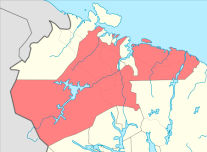 средства местного бюджета
средства  областного бюджета
Сведения о планируемых поступлениях в бюджет муниципального образования городское поселение Кильдинстрой по видам доходов на 2023 год и на плановый период 2024-2025 годов
Сведения о расходах бюджета муниципального образования городское поселение Кильдинстрой  по разделам и подразделам классификации расходов на 2023 год и на плановый период 2024-2025 годов
Перечень целевых программ
тыс.рублей
Перечень целевых программ
тыс.рублей
Перечень целевых программ
тыс.рублей
Прогноз основных характеристик бюджета муниципального образования городское поселение Кильдинстрой Кольского района Мурманской области на 2023 год и на плановый период 2024 и 2025 годов
Планируемые объемы муниципального долга городского поселения Кильдинстрой Кольского района Мурманской области на 2021-2023 годы
Спасибо за внимание
Контактная информация: 
Администрация г.п. Кильдинстрой
Адрес : 184 367 пгт. Кильдинстрой, ул. Советская, д. 4,
Тел. 8 (81553) 94115, 94417, 94197